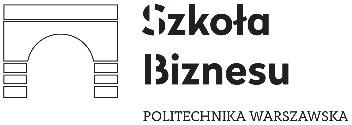 Studium Autorytety
czwartek  10.00 – 17.30
piątek  10.00 – 16.30
1
25 – 26 listopada
2
16 – 17 grudnia
3
13 – 14 stycznia
4
2021-2022
17 – 18 lutego
5
17 – 18 marca
6
7
21 – 22 kwietnia
12 – 13 maja
kontakt: +48 662 18 12 54, studium@values.pl